JLEIC Ion and Electron Polarization
Fanglei Lin 
Collaborators: 
Ya.S. Derbenev, V. Morozov, Y. Zhang (JLab), A.M. Kondratenko, M.A. Kondratenko (Zaryad), Yu.N. Filatov (MIPT), D. Barber (DESY)
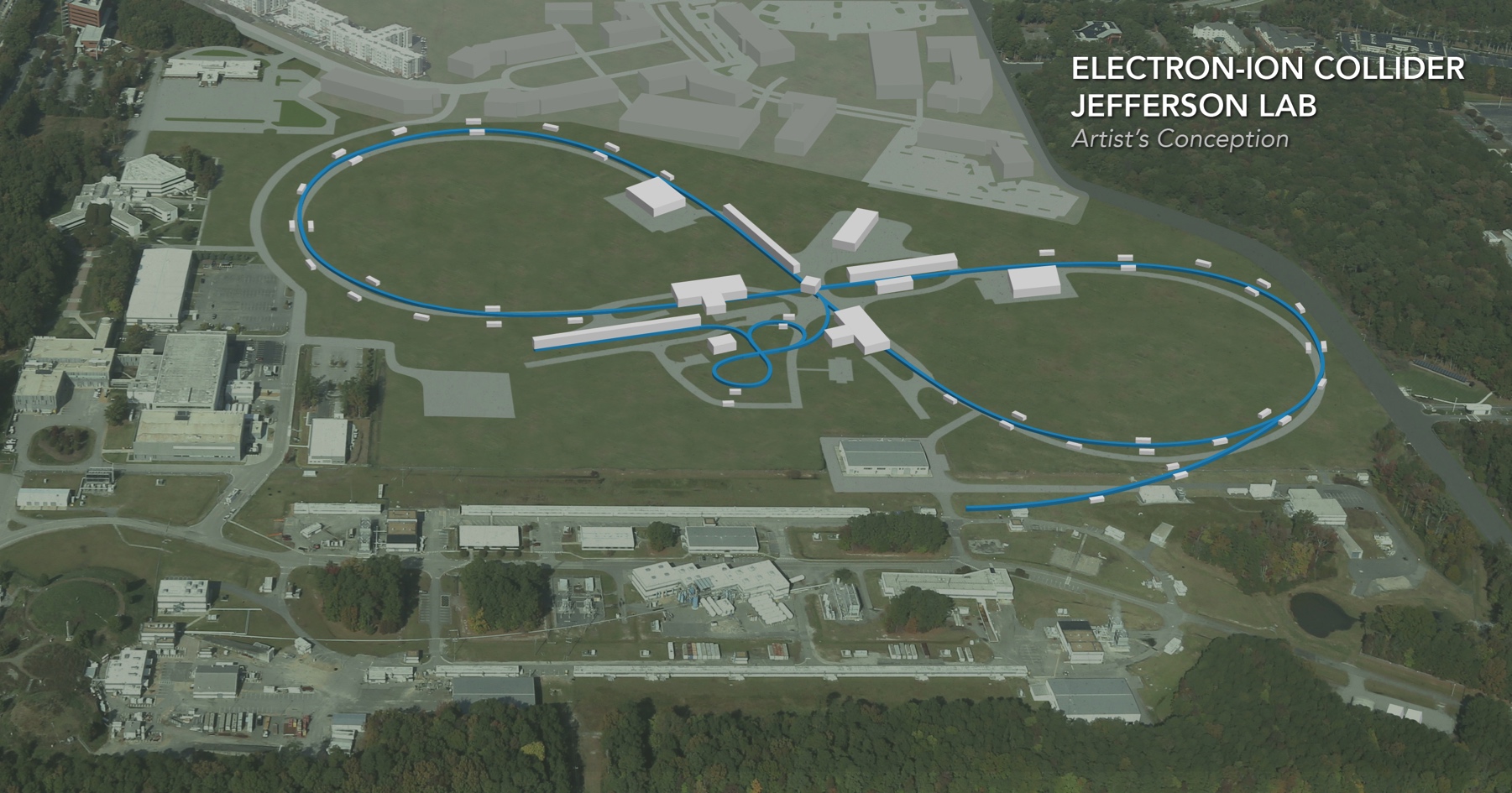 EIC Accelerator Collaboration Meeting
October 29 - November 1, 2018
Polarization Requirements
Ion polarization design requirements
High polarization (> 70%) of protons and light ions (d, 3He++, and possibly 6Li+++)
Both longitudinal and transverse polarization orientations available at all IPs
Sufficiently long polarization lifetime
Spin flipping

Electron polarization design requirements
High polarization (> 70%)
Longitudinal polarization orientation at all IPs
Sufficiently long polarization lifetime
Opposite polarization states
October 29 – November 1, 2018
Fall 2018 EIC Accelerator Collaboration Meeting
2
Spin Resonances
October 29 – November 1, 2018
Fall 2018 EIC Accelerator Collaboration Meeting
3
Siberian Snake
October 29 – November 1, 2018
Fall 2018 EIC Accelerator Collaboration Meeting
4
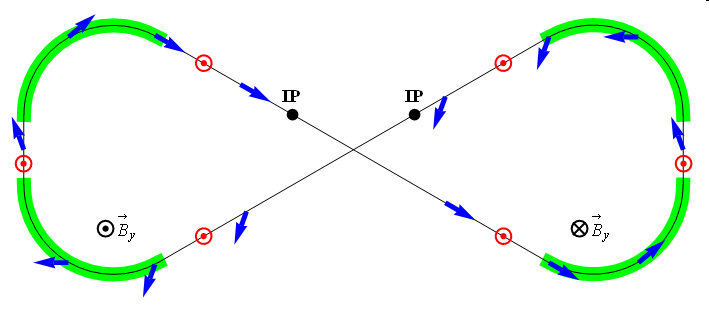 n = 0
Figure-8 Scheme
Figure-8 ring is transparent to the spin motion: in an ideal structure, spin precession in one arc is cancelled by the other
Without additional fields, spin rotation is a priori unknown and occurs only due to closed orbit excursion and beam emittances
Additional fields are introduced to stabilize the spin motion by producing a spin rotation that is much greater than that due to imperfections
Required integrals of the additional fields are almost two orders of magnitude lower than those of full Siberian snakes
e.g. ~3 Tm vs. < 400 Tm for deuterons at 100 GeV
Figure-8 is an indispensable solution for deuterons in the whole EIC energy range and protons in the low-to-medium energy range as well as an excellent alternative solutions for high-energy protons and electrons
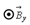 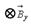  = 0
October 29 – November 1, 2018
Fall 2018 EIC Accelerator Collaboration Meeting
5
Zero-Integer Spin Resonance and Spin Stability Criterion
October 29 – November 1, 2018
Fall 2018 EIC Accelerator Collaboration Meeting
6
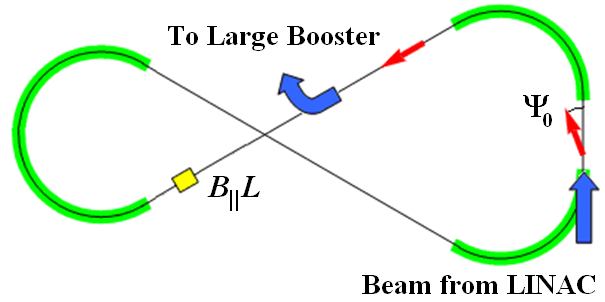 BIIL
Booster
beam from Linac
to Collider Ring
Ion Booster
Polarization in Booster stabilized and preserved by a single weak solenoid
0.6 Tm at 8 GeV/c
d / p = 0.003 / 0.01
Longitudinal polarization in the straight with the solenoid
Conventional 8 GeV accelerators require B||L of ~30 Tm for protons and ~100 Tm for deuterons
October 29 – November 1, 2018
Fall 2018 EIC Accelerator Collaboration Meeting
7
Spin Dynamics in Booster
Acceleration in figure-8 booster with transverse quadrupole misalignments
0.3 Tm (maximum) spin stabilizing solenoid





Spin tracking simulation using Zgoubi
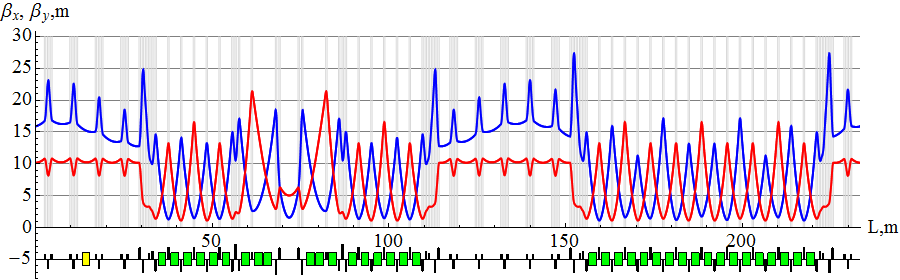 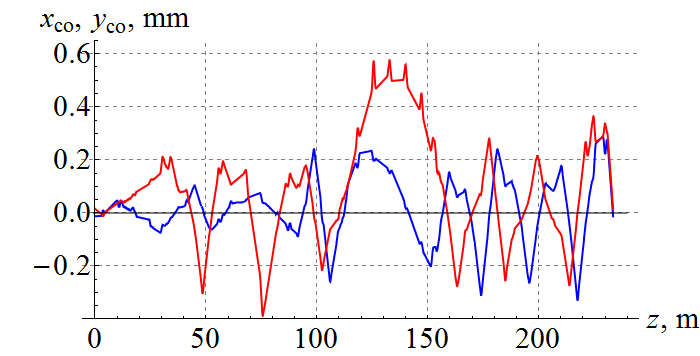 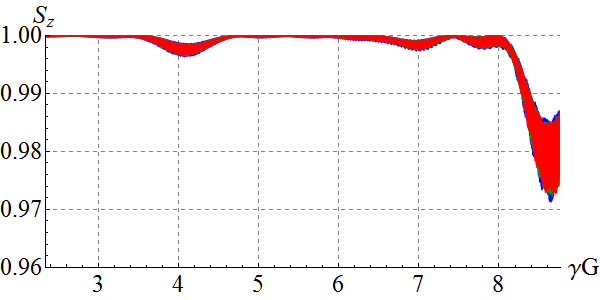 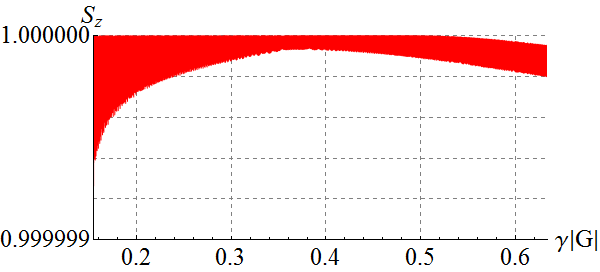 protons
x0 = y0 = 1 cm
p/p = -0.1%, 0, +0.1%
deuterons
x0 = y0 = 1 cm
p/p = 0
October 29 – November 1, 2018
Fall 2018 EIC Accelerator Collaboration Meeting
8
Start-to-End Proton Acceleration in Ion Collider Ring
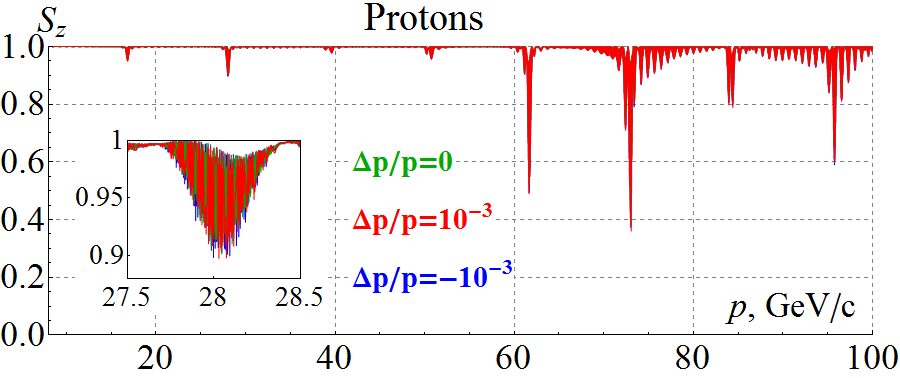 Zgoubi 
simulation
Analytic prediction
Zgoubi simulation
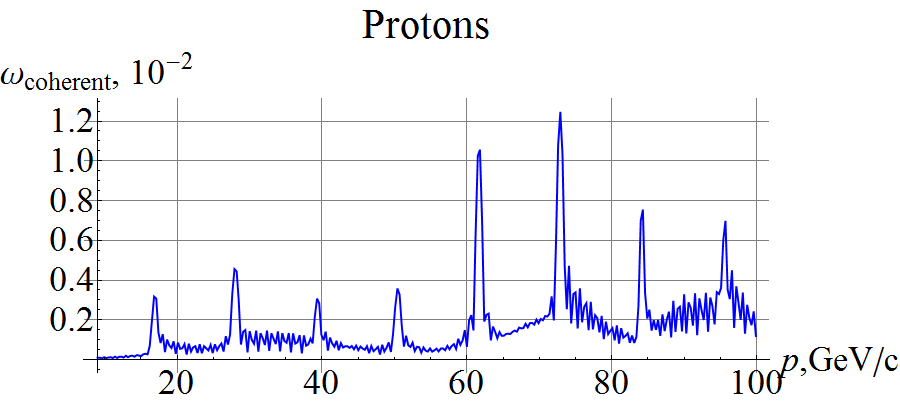 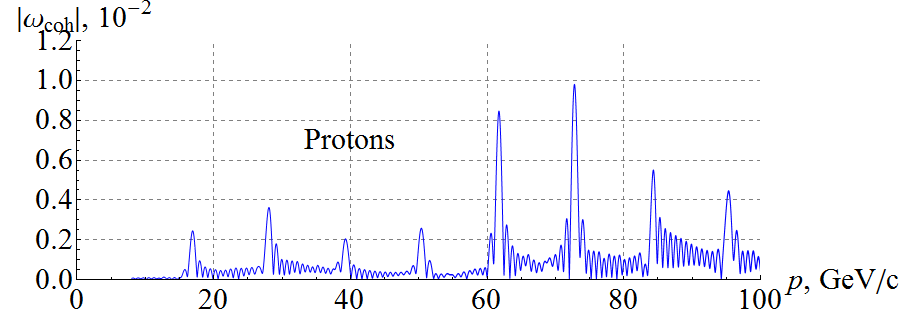 October 29 – November 1, 2018
Fall 2018 EIC Accelerator Collaboration Meeting
9
Start-to-End Deuteron Acceleration in Ion Collider Ring
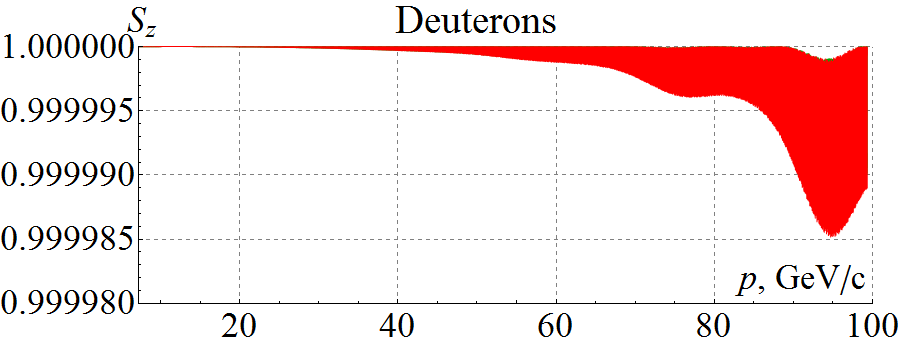 (Zgoubi simulation)
Analytic prediction
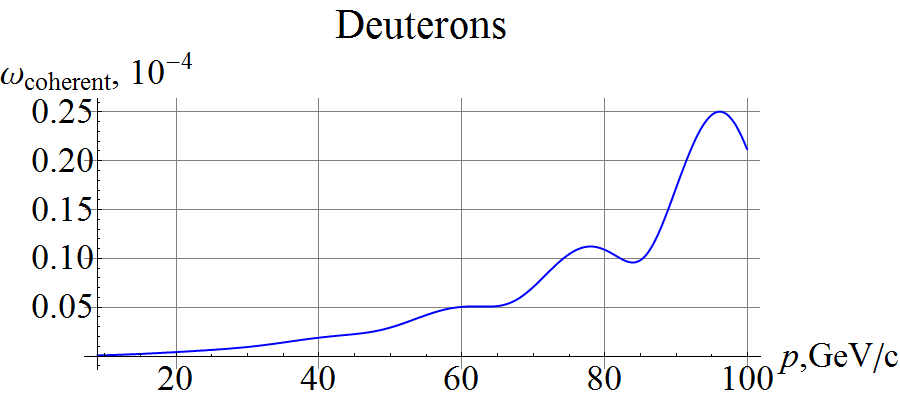 October 29 – November 1, 2018
Fall 2018 EIC Accelerator Collaboration Meeting
10
3D Spin Rotator in Ion Collider Ring
Provides control of the radial, vertical, and longitudinal spin components
Module for control of the radial component (fixed radial orbit bump)




Module for control of the vertical component (fixed vertical orbit bump)



Module for control of the longitudinal component
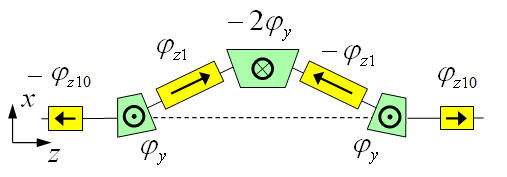 3D spin rotator
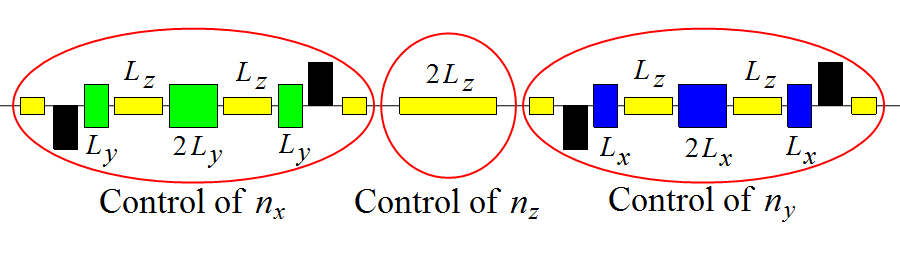 IP
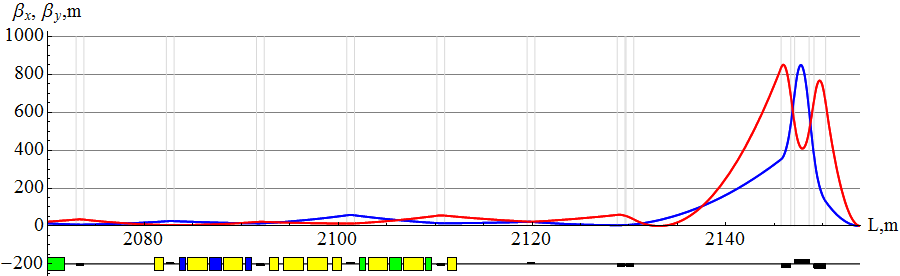 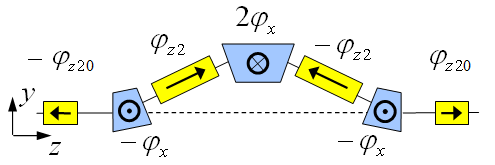 ions
October 29 – November 1, 2018
Fall 2018 EIC Accelerator Collaboration Meeting
11
Polarization Control in Ion Collider Ring
100 GeV/c figure-8 ion collider ring with transverse quadrupole misalignments





Example of vertical proton polarization at IP. The 1st 3D rotator:   = 10-2 , ny=1. The 2nd 3D rotator is used for compensation of coherent part of the zero-integer spin resonance strength
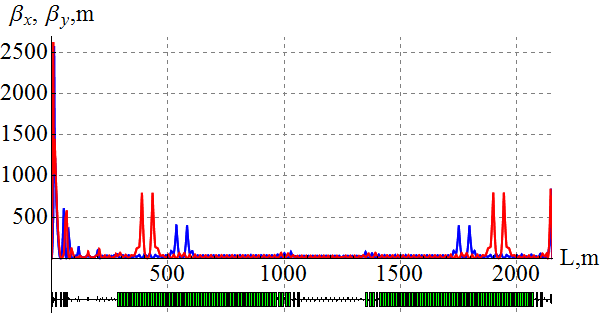 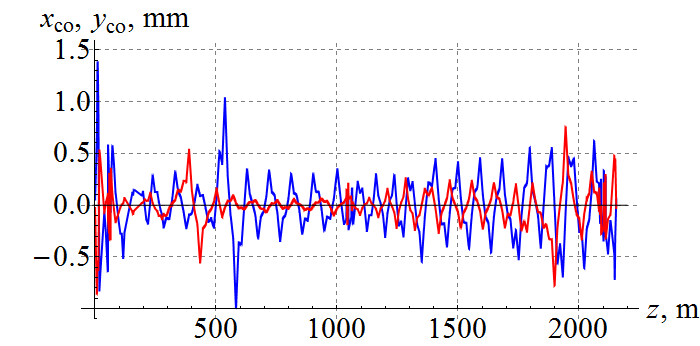 1st 3D rotatorfor control
2nd 3D rotatorfor compensation
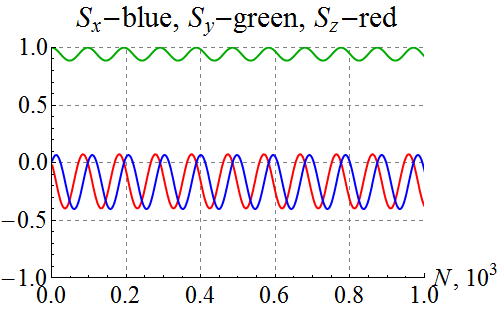 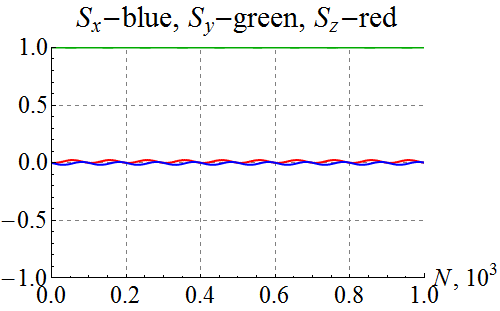 with compensation
without compensation
October 29 – November 1, 2018
Fall 2018 EIC Accelerator Collaboration Meeting
12
Spin Flipping
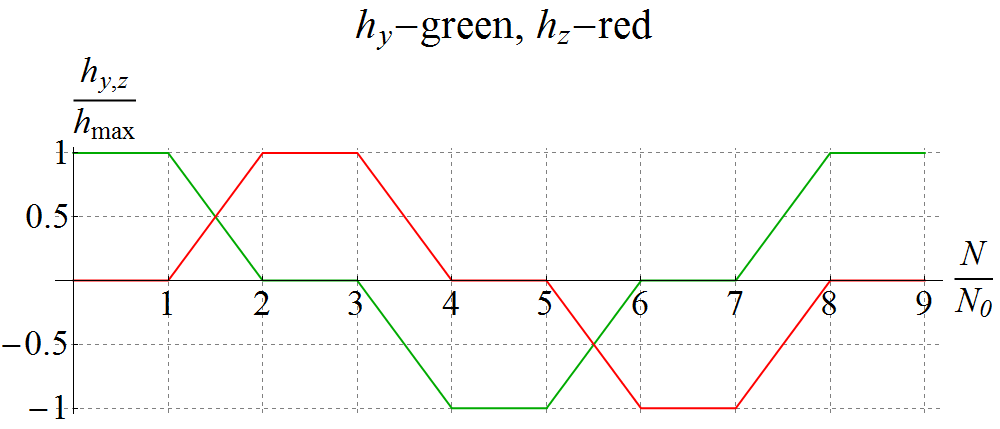 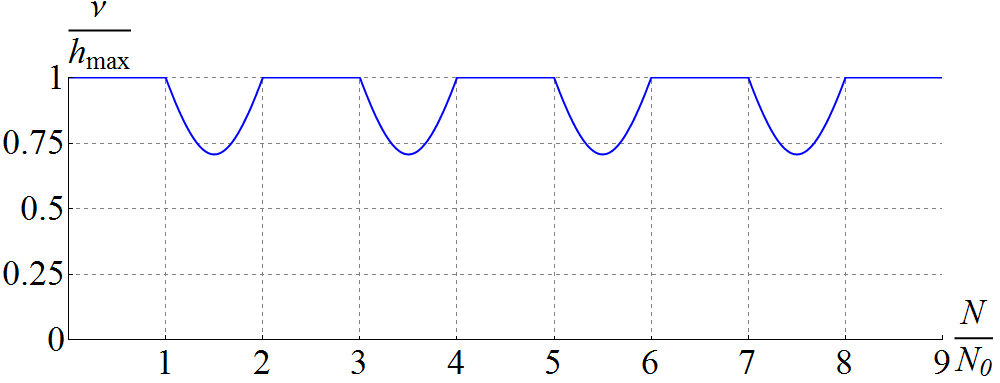 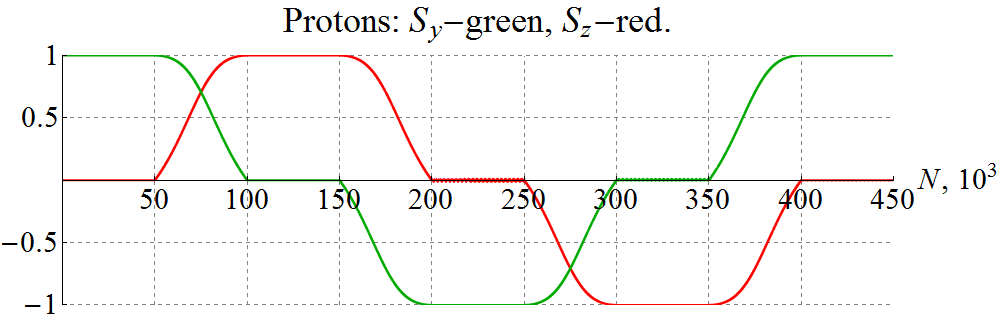 October 29 – November 1, 2018
Fall 2018 EIC Accelerator Collaboration Meeting
13
Radiative Polarization Effects
October 29 – November 1, 2018
Fall 2018 EIC Accelerator Collaboration Meeting
14
Electron Polarization Strategies
Highly vertically polarized electron beams are injected from CEBAF
avoid spin decoherence, simplify spin transport from CEBAF to MEIC, alleviate the detector background
Polarization is designed to be vertical in the JLEIC arc to avoid spin diffusion and longitudinal at collision points using spin rotators 
Universal spin rotator (fixed orbit) rotates the electron polarization from 3 to 12GeV 
Desired spin flipping is implemented by changing the source polarization
Polarization configuration with figure-8 geometry removes electron spin tune energy dependence, significantly suppress the synchrotron sideband resonance
Continuous injection of highly-polarized electrons from CEBAF is considered to maintain high equilibrium polarization 
Spin matching in some key regions is considered to improve polarization lifetime
Compton polarimeter provides non-invasive measurements of the electron polarization
Spin Rotator
Magnetic field
…
Polarization
IP
Polarization configuration
bunch train & polarization pattern (in arcs)
2.1 ns 
476 MHz
Empty buckets
Empty buckets
…
…
…
e-
Polarization (Down)
Polarization (Up)
October 29 – November 1, 2018
Fall 2018 EIC Accelerator Collaboration Meeting
15
Universal Spin Rotator
Changes polarization from vertical in the arcs to longitudinal in the straights
Sequence of solenoid and dipole sections
Geometry independent of energy




Dispersion suppressed in solenoids and each solenoid is individually decoupled
Two polarization states with equal lifetimes
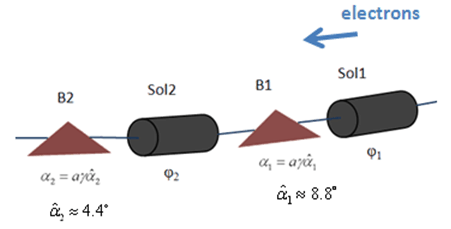 Arc
IP
2nd sol. + decoup. skew quads
1st sol. + decoup. skew quads
Vertical dogleg
Vertical dogleg
Dipole set
Dipole set
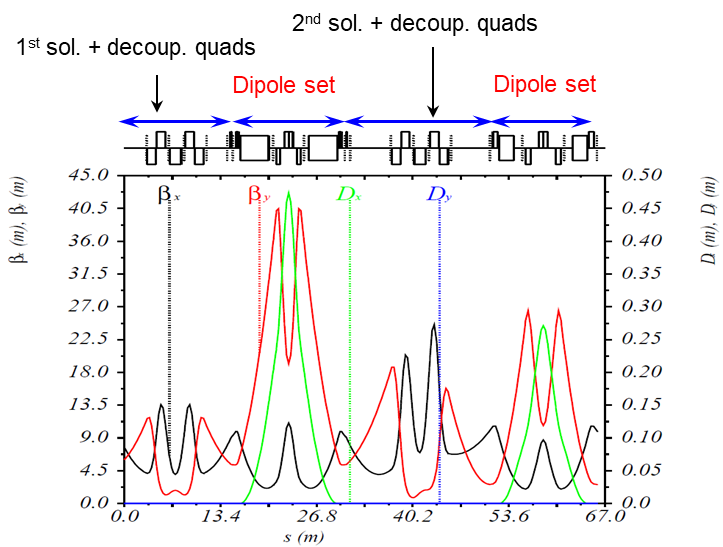 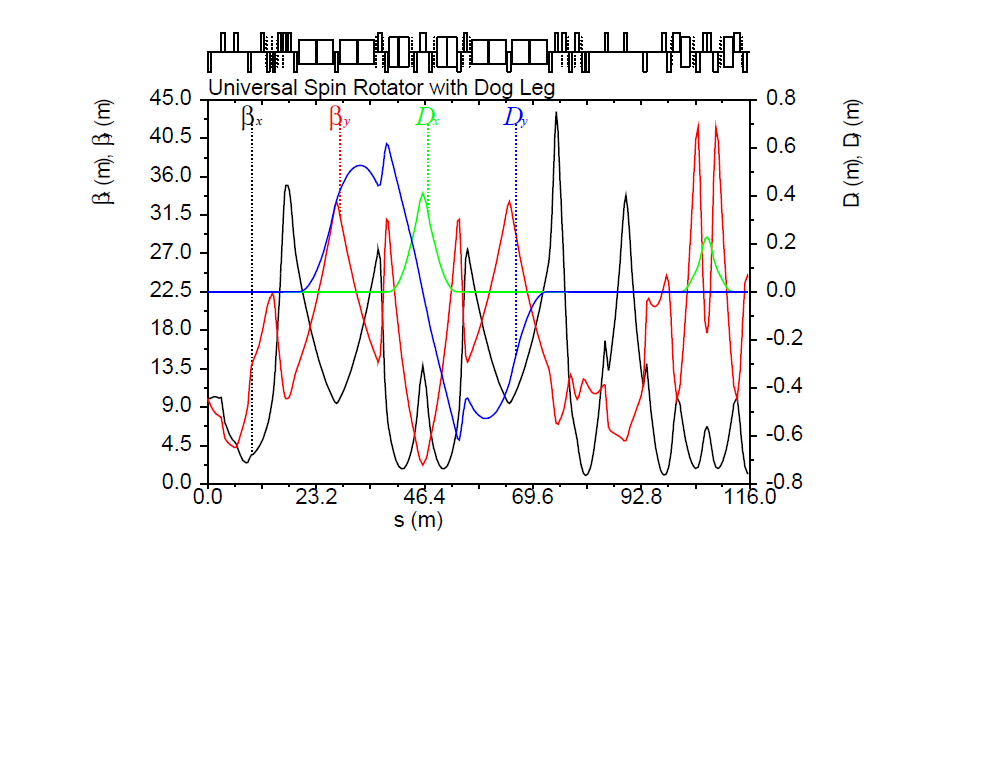 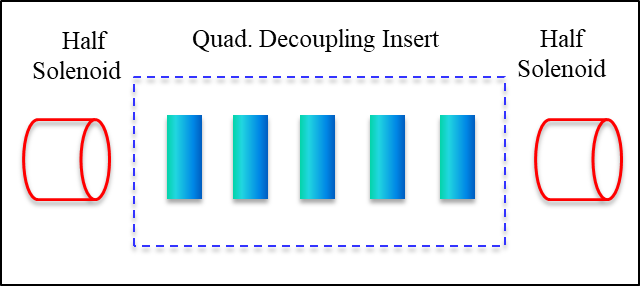 October 29 – November 1, 2018
Fall 2018 EIC Accelerator Collaboration Meeting
16
Spin Tracking
Spin tune scan using a spin tuning solenoid in SLICK/SLICKTRACK
Demonstrates suppression of synchrotron sideband spin resonances
Verified by Zgoubi’s Monte-Carlo spin tracking
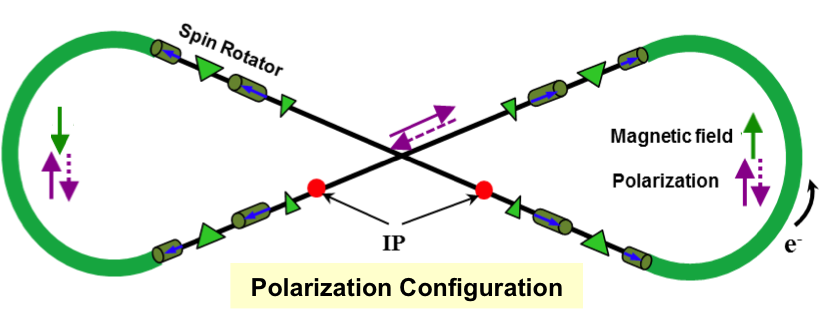 Spin tuning solenoid
s=0.01 (optimum spin tune)
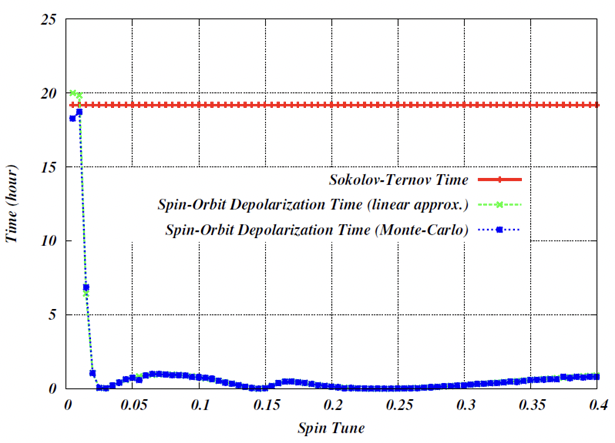 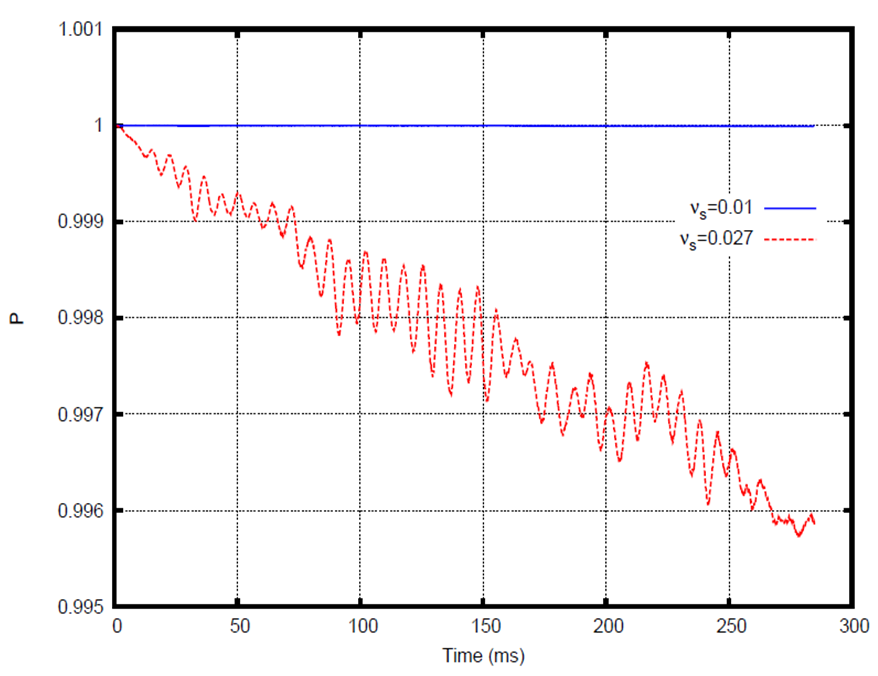 s=0.027 (synchrtron tune)
Spin tune scan using SLICKTRACK
Synchrotron sideband spin resonances suppressed compared to a racetrack
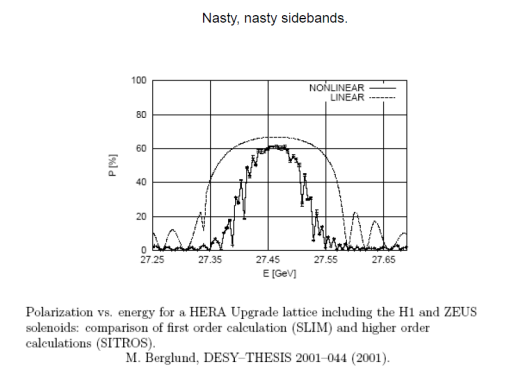 Spin tracking using ZGOUBI.
~ 3x,y
October 29 – November 1, 2018
Fall 2018 EIC Accelerator Collaboration Meeting
17
Polarization Lifetime and Continuous Injection
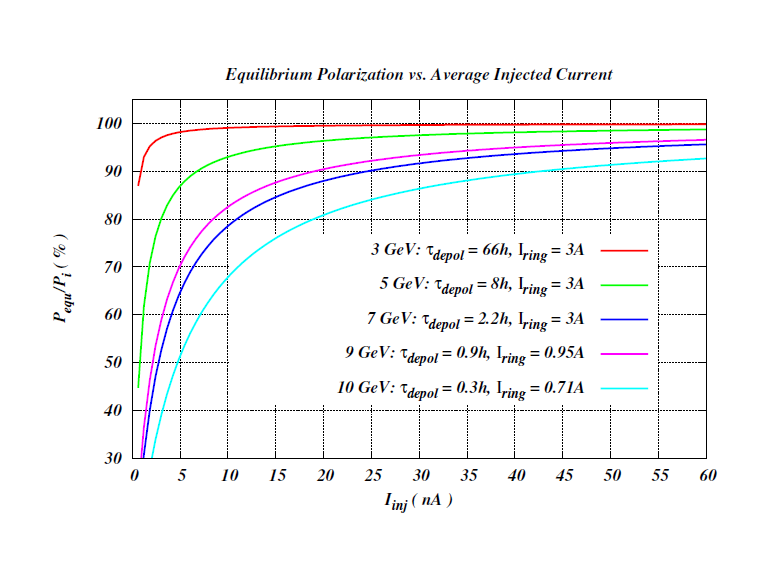 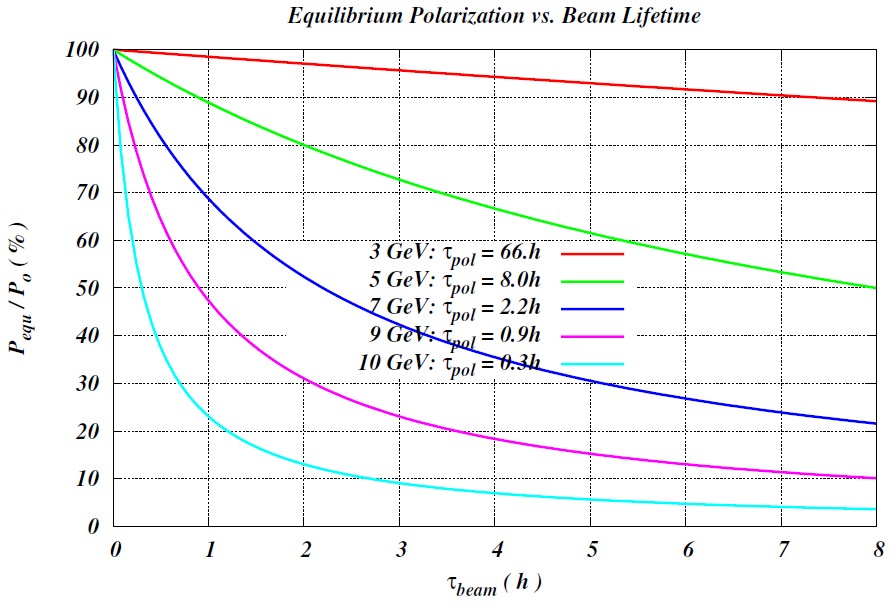 October 29 – November 1, 2018
Fall 2018 EIC Accelerator Collaboration Meeting
18
Impact of Ion Energy Increase on Ion Polarization
Zero-integer spin resonance (see slide 6 for the detail)
 incoherent part
due to transverse and longitudinal emittance
 coherent part
due to closed orbit excursion

Spin stability criterion
 spin tune induced by a spin rotator must significantly exceed the strength of the incoherent part of the zero-integer spin resonance

The coherent part of the zero-integer spin resonance does not depolarize the beam. But it determines the spin direction. In order to manipulate the polarization direction, the spin tune induced by the spin rotators must be sufficient to “compensate” the coherent part the zero-integer spin resonance.
October 29 – November 1, 2018
Fall 2018 EIC Accelerator Collaboration Meeting
19
Incoherent Part of Zero-Integer Spin Resonance Strength
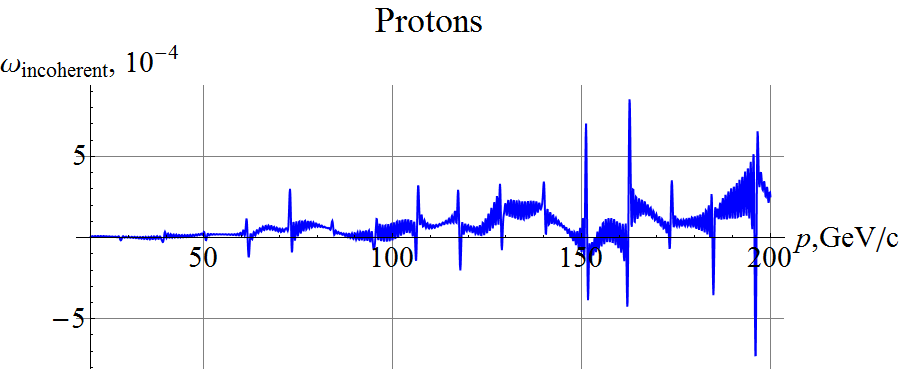 Protons
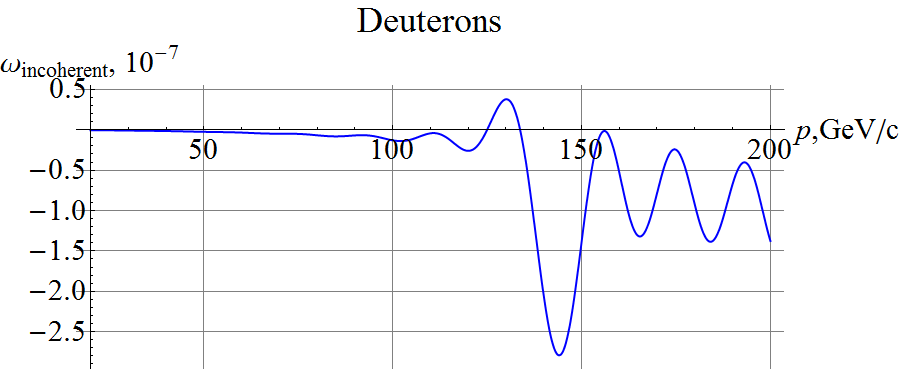 Deuterons
October 29 – November 1, 2018
Fall 2018 EIC Accelerator Collaboration Meeting
20
Coherent Part of Zero Integer Spin Resonance Strength
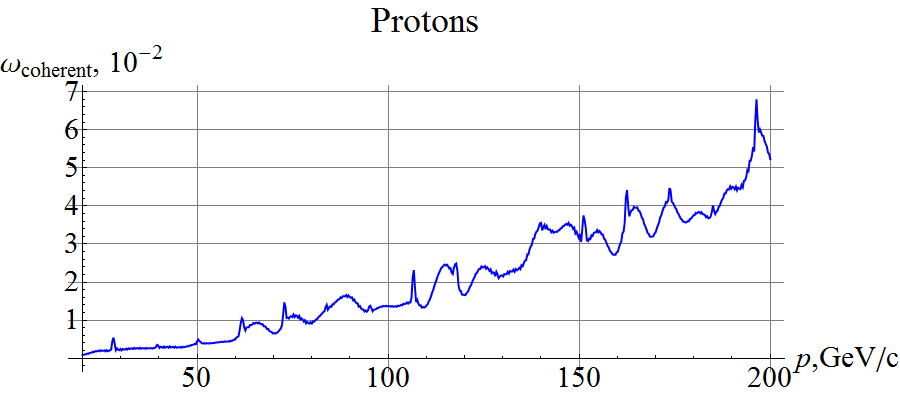 Protons
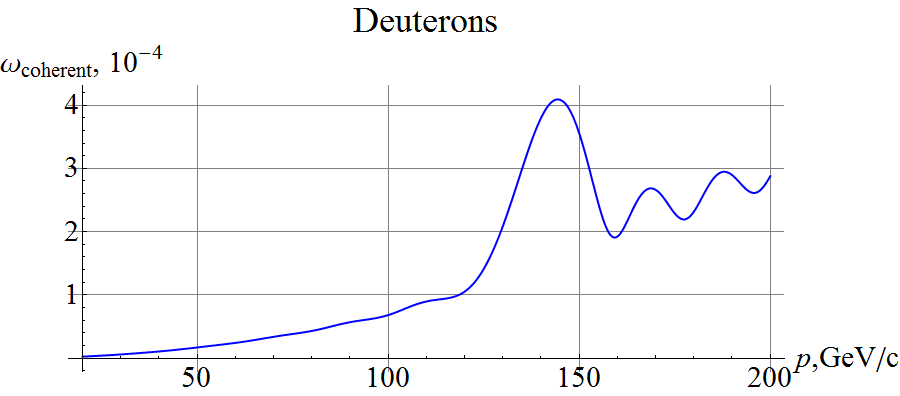 Deuterons
Assuming RMS closed orbit distortion of ~200 m
Above  ~100 GeV/c, the 3D spin rotator strength may not be sufficient to  compensate the coherent part of the resonance strength that determines the polarization orientation
can consider a 3D spin rotator based on transverse fields
can consider a pair of compact longitudinal-axis transverse-field Siberian snakes for protons
October 29 – November 1, 2018
Fall 2018 EIC Accelerator Collaboration Meeting
21
Deuteron Spin Rotator Utilizing Longitudinal Fields
4.4o
4.4o
Radial Polarization at IP
Longitudinal Polarization at IP
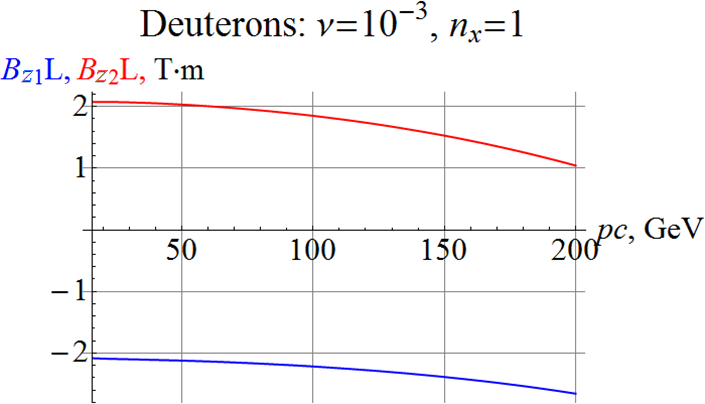 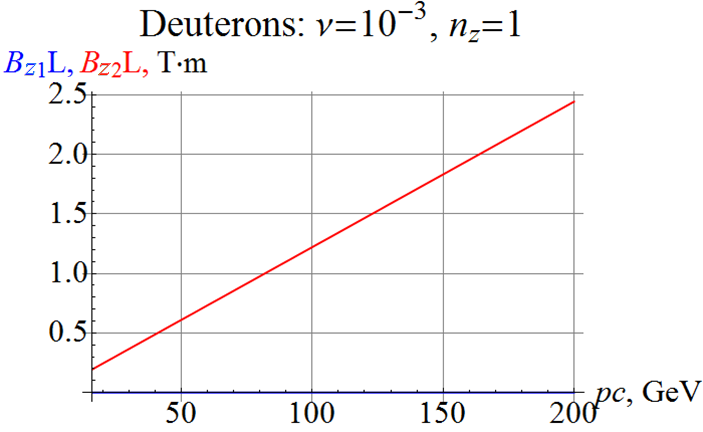 October 29 – November 1, 2018
Fall 2018 EIC Accelerator Collaboration Meeting
22
Proton Spin Rotator Utilizing Transverse Fields
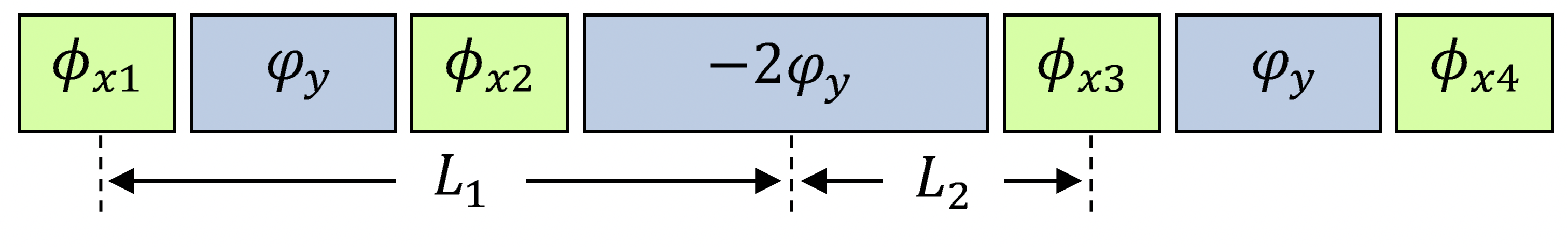 Radial Polarization at IP
Longitudinal Polarization at IP
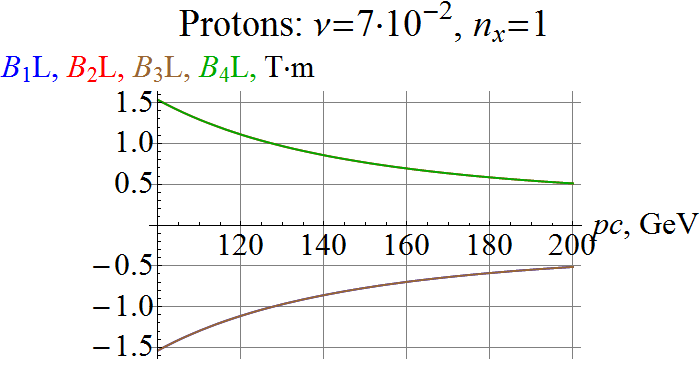 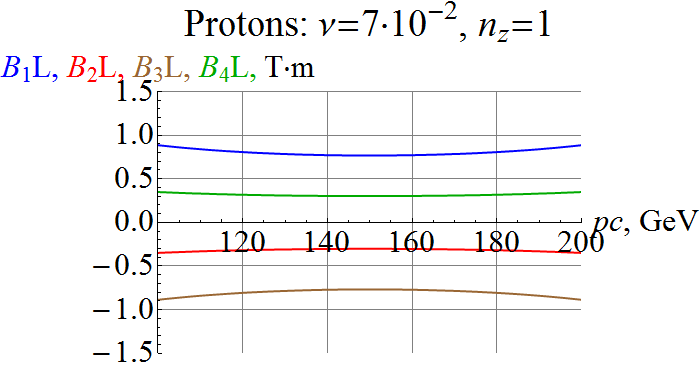 October 29 – November 1, 2018
Fall 2018 EIC Accelerator Collaboration Meeting
23
Summary
JLEIC rings adopt a figure-8 shape for better preservation and control of polarization by taking advantage of a spin transparency mode

Ion and electron polarization schemes have been designed. Spin tracking numerically validated a figure-8 based polarization control schemes for the whole JLEIC complex
Both ion and electron polarizations > 80% can be reached

Spin transparency mode will be studied in RHIC

Ion polarization with an energy increase up to 200 GeV (proton) can still be preserved and controlled. Preliminary designs of new spin rotators for both protons and deuterons are presented and will be further optimized
October 29 – November 1, 2018
Fall 2018 EIC Accelerator Collaboration Meeting
24
Thank you for your attention !
October 29 – November 1, 2018
Fall 2018 EIC Accelerator Collaboration Meeting
25
Back Up
October 29 – November 1, 2018
Fall 2018 EIC Accelerator Collaboration Meeting
26
Spin Response Function
October 29 – November 1, 2018
Fall 2018 EIC Accelerator Collaboration Meeting
27
Statistical Model
October 29 – November 1, 2018
Fall 2018 EIC Accelerator Collaboration Meeting
28
Ion Polarization Measurement Strategy
Ion Polarimeter located downstream of IP
Orbital bending angle between the IP and polarimeter should be as small as possible to minimize polarization measurement error
Since ion polarimeter measures only transverse polarization component, complete “spin dance” to calibrate the polarization orientation at the polarimeter as a function of 3D spin rotator settings
Measure polarization of bunch trains that have identical polarizations of individual bunches
Calibrate fast polarimeter against absolute polarimeter
80 m
ion polarimeter
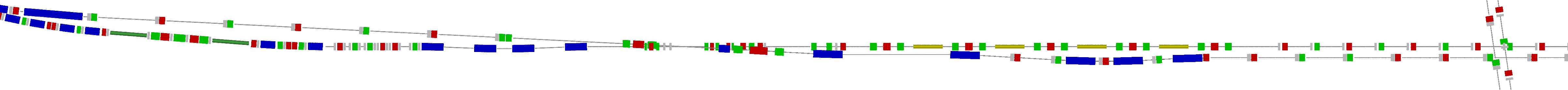 e
IP
Compton polarimetry
ions
forward ion detection
forward e detection
dispersion suppressor/
geometric match
spectrometers
October 29 – November 1, 2018
Fall 2018 EIC Accelerator Collaboration Meeting
29
Compton Polarimeter
Dipole chicane immediately downstream of the IP for detection of low-Q2 electrons
Compton polarimeter located in the middle of the chicane
same polarization at the laser as at the IP due to zero net bend
non-invasive continuous monitoring of electron polarization
Compton photon 
calorimeter
Low-Q2 tagger for low-energy electrons
c
Low-Q2 tagger for high-energy electrons
Laser + Fabry Perot cavity
Compton electron
tracking detector
Luminosity monitor
e- beam from IP
e- beam to spin rotator
Compton- and low-Q2 electrons are kinematically separated!
Photons from IP
October 29 – November 1, 2018
Fall 2018 EIC Accelerator Collaboration Meeting
30
RF feed-forward to correct voltage drooping
Pulsed RF input for a typical NL C100 cavity with feed-forward 
(assuming on-resonance, need more power for off resonance)
Pulse-to-pulse feed-back will help to find the correct power level with microphonics etc.
If ~0.2% droop is allowed, the estimated extraction beam current will be ~2mA at various energy, depending on cavity coupling and microphonics.
From Jiquan Guo’s talk
Flat Vc=10.4MV, Ipulse=0.7mA, ΔV/V≈0 within bunch train
Estimated JLEIC pulsed injection current and injection time (limited by injector current only)  with RF feed-forward and varying number of passes
17-375ms
P1=8.1kW
Each bunch train 3.5µs
17-375ms
0.88µs
Assumes maximum kicker repetition rate 60 Hz
Assumes head-tail energy droop of 0.2% (1/2 of the ±0.2% arc acceptance)
P0=0.97kW
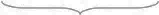 25.4µs, 6 turns-0.88µs in CEBAF NL (4.375µs per turn)
October 29 – November 1, 2018
Fall 2018 EIC Accelerator Collaboration Meeting
31